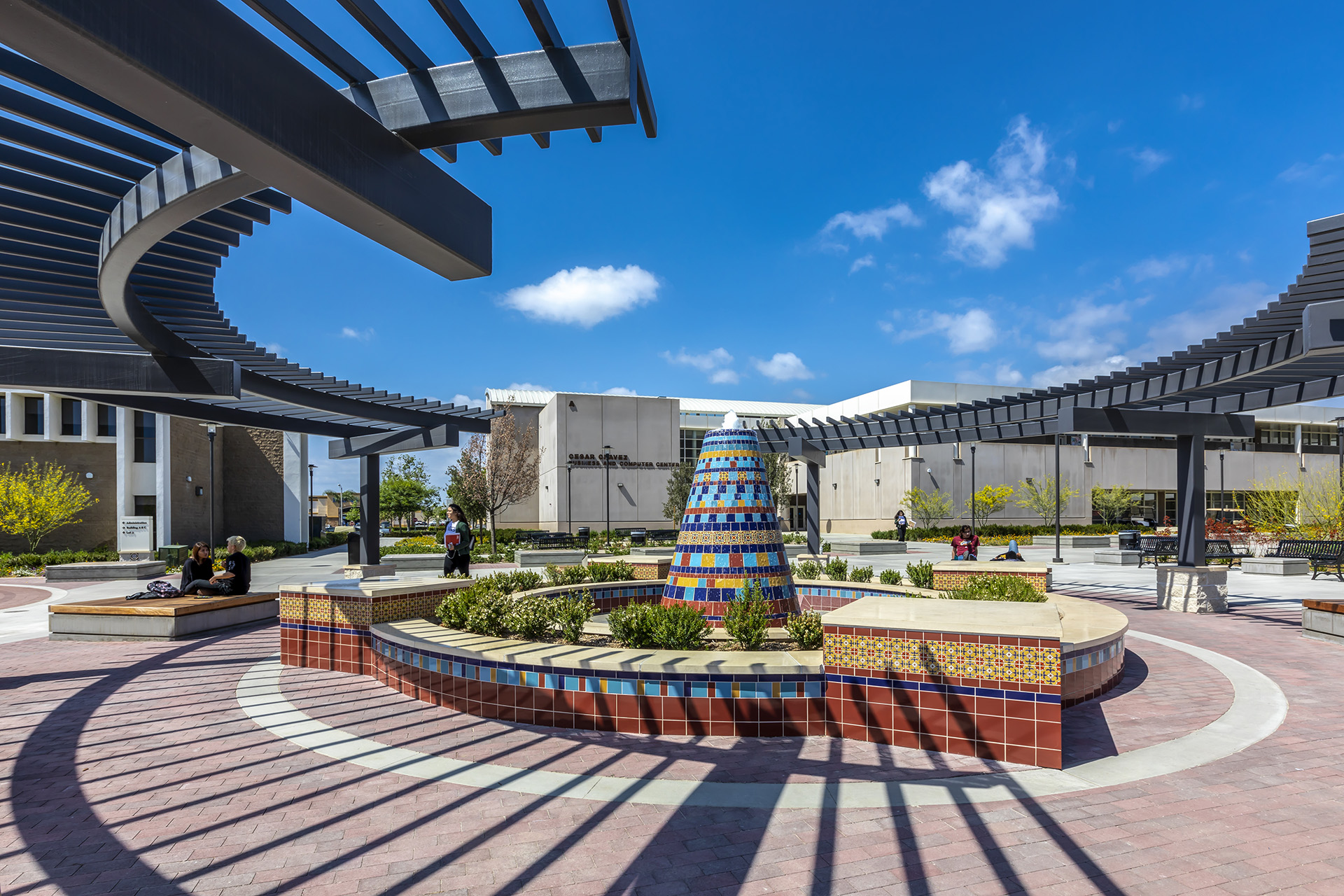 Accreditation 101 and Evidence GatheringApril 23, 202012:30 – 2:00pm
Monica Zarske
Accreditation Faculty Coordinator
Dr. Fernando Ortiz
Dean, Academic Affairs
[Speaker Notes: NOTE:
To change the  image on this slide, select the picture and delete it. Then click the Pictures icon in the placeholder to insert your own image.]
Accreditation 101
Overview of the Accreditation Process
Formative & Summative Processes
Standards and Structure of the Report
SAC’sTimeline
SAC’s Accreditation Organizational Structure
Steering Committee
Standard Teams
Resources
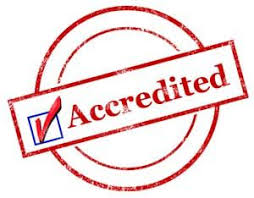 Overview of the Accreditation Process
Recent Changes at ACCJC
New Mission
The Accrediting Commission for Community and Junior Colleges works with its member institutions to advance educational quality and student learning and achievement.
This collaboration fosters institutional excellence and continuous improvement through innovation, self-analysis, peer review, and application of standards.

Core Values: Integrity, quality assurance, institutional improvement, peer review, student learning and achievement, and collegiality
Recent Changes, Continued
Improved Trainings and Resources at accjc.org
More reliance on education
Less reliance on sanctions to effect change
Lighten the Burden on Members
Sub change process
Annual report and annual fiscal report
Midterm report
Formative/Summative Approach
Standards Review (Upcoming)
What is the Purpose of Accreditation?
Why Go Through This????
Gatekeepers of federal financial aid
Assure quality to the public and students
Ensure institutions can meet their missions
Student Outcomes

U.S. Higher Education – Commitment to Peer Review
Unique to U.S.
Uses academic inquiry to inform effective practices for improvement
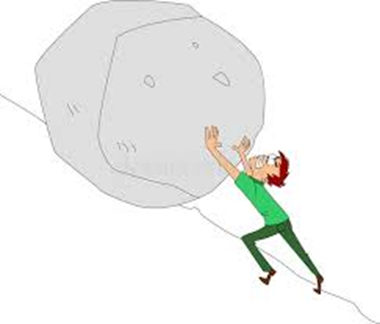 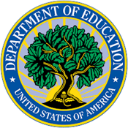 Formative & summative review
Formative/Summative Approach
SAC will prepare a self-study (the Institutional Self Evaluation Report or ISER) and submits to the review team a semester prior to the site visit.
Visiting team conducts the Team ISER Review (TIR) and prepares a formative evaluation:
Verifies compliance with many operational aspects, taking them “off the table” as not requiring onsite verification
Specifies areas where additional information is needed, or where the institution needs to further develop its processes, in anticipation of the site visit a semester later
Identifies focused “Core Inquiries” that will be pursued during the on-site visit
A smaller team (and/or a shorter visit schedule) conducts the Focused Site Visit, with the team report leading to summative findings.
Overview of the Accreditation Process
Institutional Self Evaluation Report (ISER)
The Standards
Eligibility and Federal Regulations
Quality Focus Essay (QFE)
Peer Review
Site Visit
Overview of the Accreditation Process
Standards and structure of the report
ACCJC Standards
Standard I:  Mission, Academic Quality and Institutional Effectiveness, and Integrity
Standard II:  Student Learning Programs and Services
Standard III:  Resources
Standard IV:  Leadership and Governance
Important Tenets Embedded in the Standards
Focus on achieving institutional mission, avoiding diversion to other purposes.
Integrity and honesty in institutional policies and actions.
Focus on student outcomes – completion of meaningful education, learning, demonstrable knowledge and skills.
Metrics and evidence used to assess institutional quality.
Ongoing internal quality assurance practices.
Continuous improvement for high performance.
Structure of the Report
Evidence of Meeting the Standard
This document demonstrates that the College…..
Analysis and Evaluation
The narrative describes the evidence in more detail, analyzes HOW it demonstrates that the College meets the Standard, and evaluates the effectiveness of the policy, procedure, or practice. 
Conclusion
In two or three sentences, the conclusion should summarize the effectiveness of the College’s efforts towards the Standard. If the College determines improvements are needed, improvement plans should follow.
Santa Ana College’s timeline
Timeline
Santa Ana college’s accreditation Organizational structure
SAC’s Organizational Structure
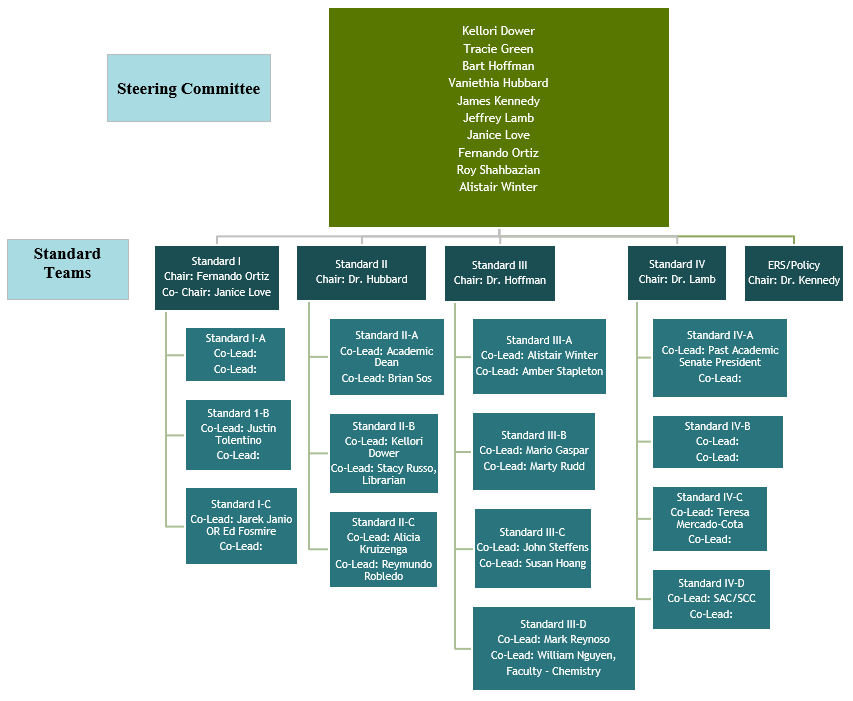 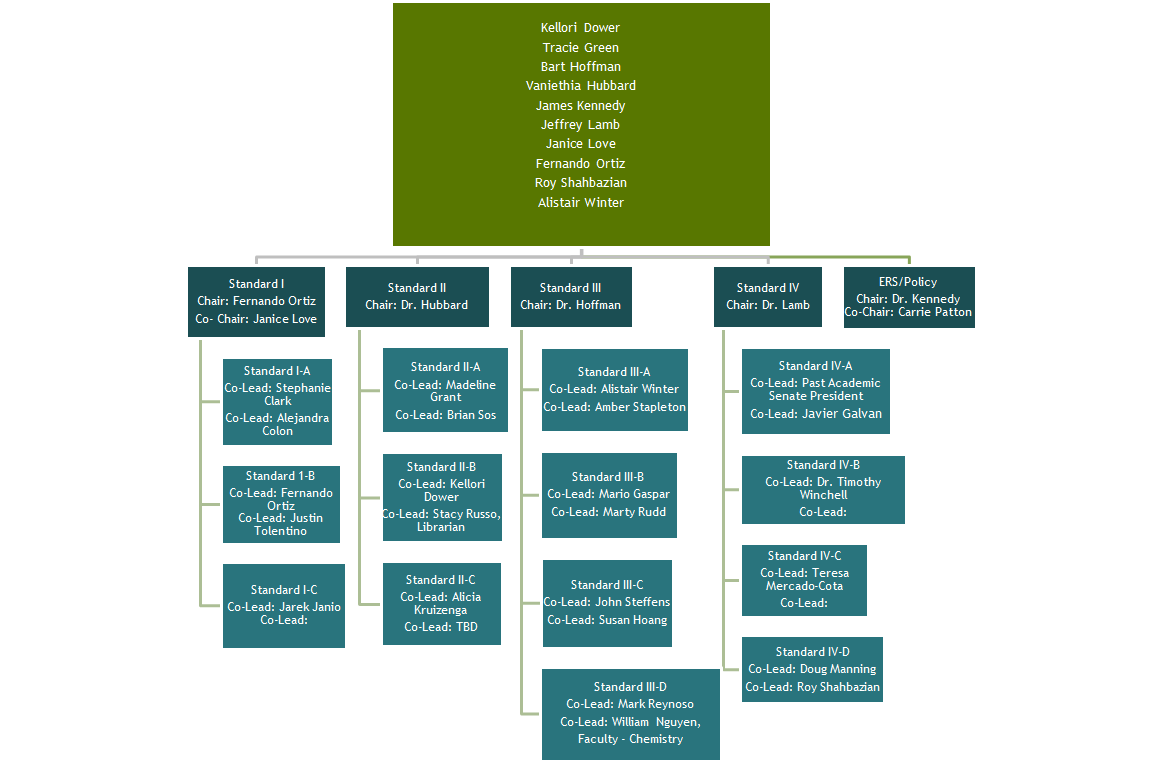 Resources
Resources
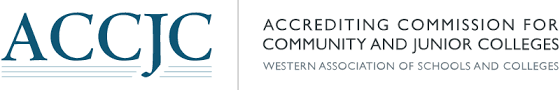 ACCJC.org
Accreditation Basics – online training and certification
Guide to Institutional Self-Evaluation, Improvement, and Peer Review
Microsoft Teams
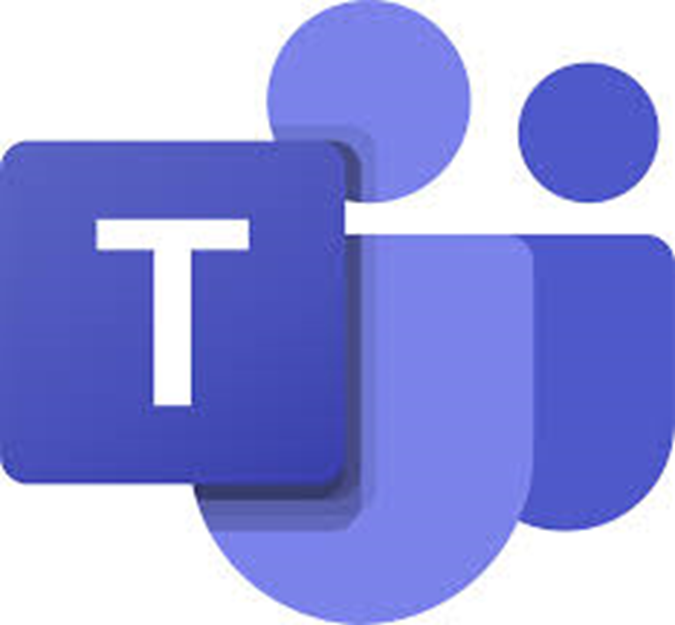 Questions?